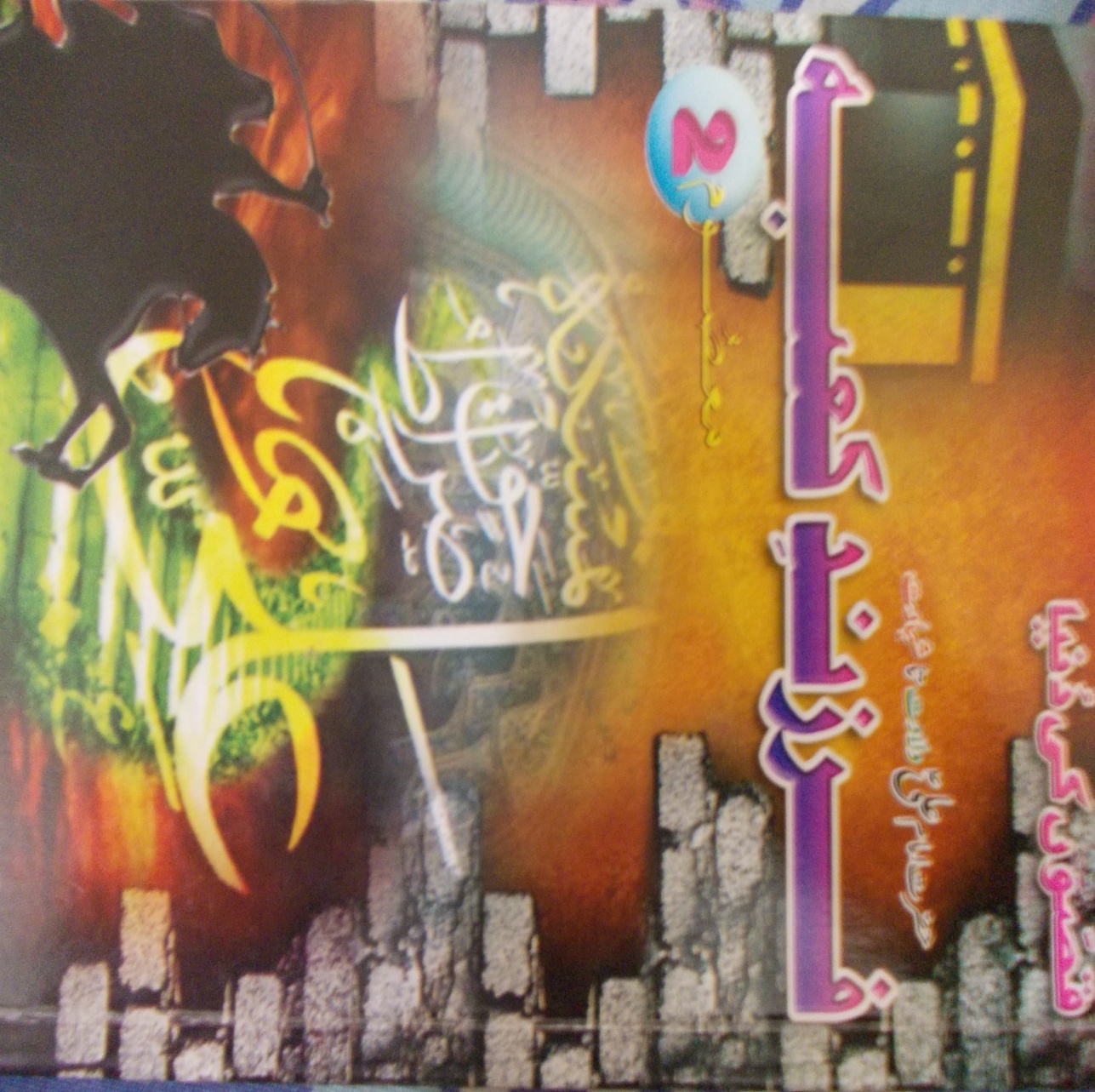 Fifth PRESENTATION
S.M MUJTABA
R.C.
ABOUT BOOK
NAAM-E- KITAAB: FARZAND-E-KAABA
TALEEF:                    HUASSAIN FATTAHI
TARJUMA:                SAJJAD HUSSAIN
TASHEH:                   HAIDER ABBAS
HADYA:                      Rs. 45
                         “QISSON KI DUNYA”
CONTENTS
Ibtidai dour
Damaad-e-payamber say mansab-e-khilafat tak ka dour
Mansab-e-khilafat k baad ka dour.
PHELA DOUR
Aap k walid or walda
Aap ki paidaish
Phelay momin
Phelay hami o madadgaar-e-rasool
Phela imtihaan
Baradar-e-rasool
DOOSRA DOUR
Damaad-e-payamber
Jang-e-khandaq
Qila’a khyber
Janasheeni ka aylaan
Pachees bars khamooshi
TEESRA DOUR
Mansab-e-khilafat
Talha-o-zubair
Jang-e-jamal
Jang-e-siffeen
Khawarigh
Shahadat-e-imam ALI
CONCLUSION